MATEMATIKA
6- sinf
MAVZU: HAR XIL MAXRAJLI KASRLARNI TAQQOSLASH
BIR XIL MAXRAJLI KASRLARNI  TAQQOSLASH
Sonlarni o‘sib borish tartibida joylashtiring.
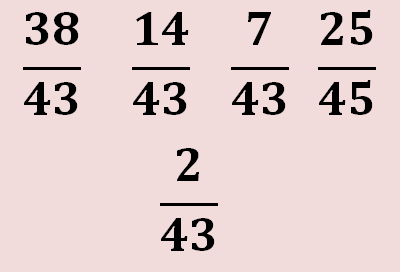 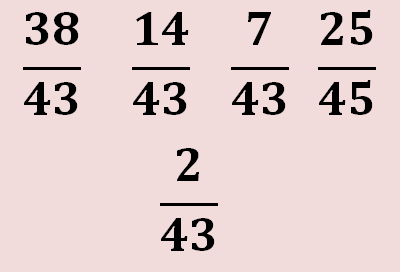 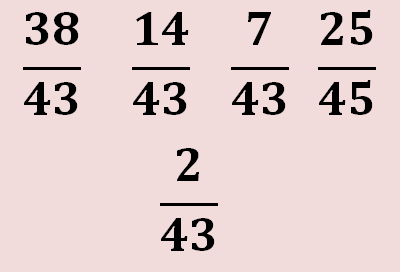 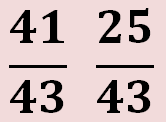 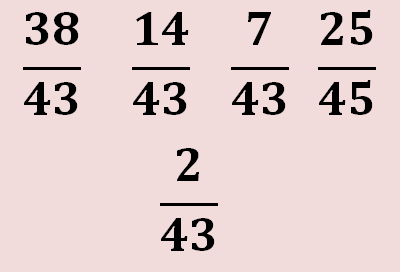 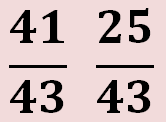 BIR XIL SURATLI KASRLARNI TAQQOSLASH
Kasrlarni taqqoslang.
>
<
>
KASRLARNI TAQQOSLASH
Agar m < n bo‘lsa, u holda



 bo‘ladi. Bunda m, n, k – natural sonlar.
Har xil maxrajli kasrlarni taqqoslash uchun ularni umumiy maxrajga keltirish kerak.
MISOL
kasrlarni taqqoslaylik.

EKUK (10; 15) = 30,   umumiy maxraj: 30
3
2
KASRLARNI TAQQOSLASH
MISOLLAR
KASRLARNI TAQQOSLASH
Berilgan to‘g‘ri kasrlarni taqqoslash o‘rniga ularning “birga to‘ldiruvchi” kasrlarini taqqoslash qulay.

 Masalan,                   kasrlarni taqqoslaylik
ning birga to‘ldiruvchisi:
ning birga to‘ldiruvchisi:
KASRLARNI TAQQOSLASH
Ikki to‘g‘ri kasrdan qaysi birining birga to‘ldiruvchisi kichik bo‘lsa, o‘sha kasr katta bo‘ladi, qaysi birining birga to‘ldiruvchisi katta bo‘lsa, o‘sha kasr kichik bo‘ladi.
KASRLARNI TAQQOSLASH
Ayrim hollarda kasrlarni bir yoki yarim bilan solishtirish orqali taqqoslash ancha oson kechadi.

 Masalan,                   kasrlarni taqqoslaylik
- noto‘g‘ri kasr
- to‘g‘ri kasr,
MISOL
kasrlarni taqqoslang.
Yechish:
chunki,
chunki,
Javob:
238- masala
Qaysi kasr katta:
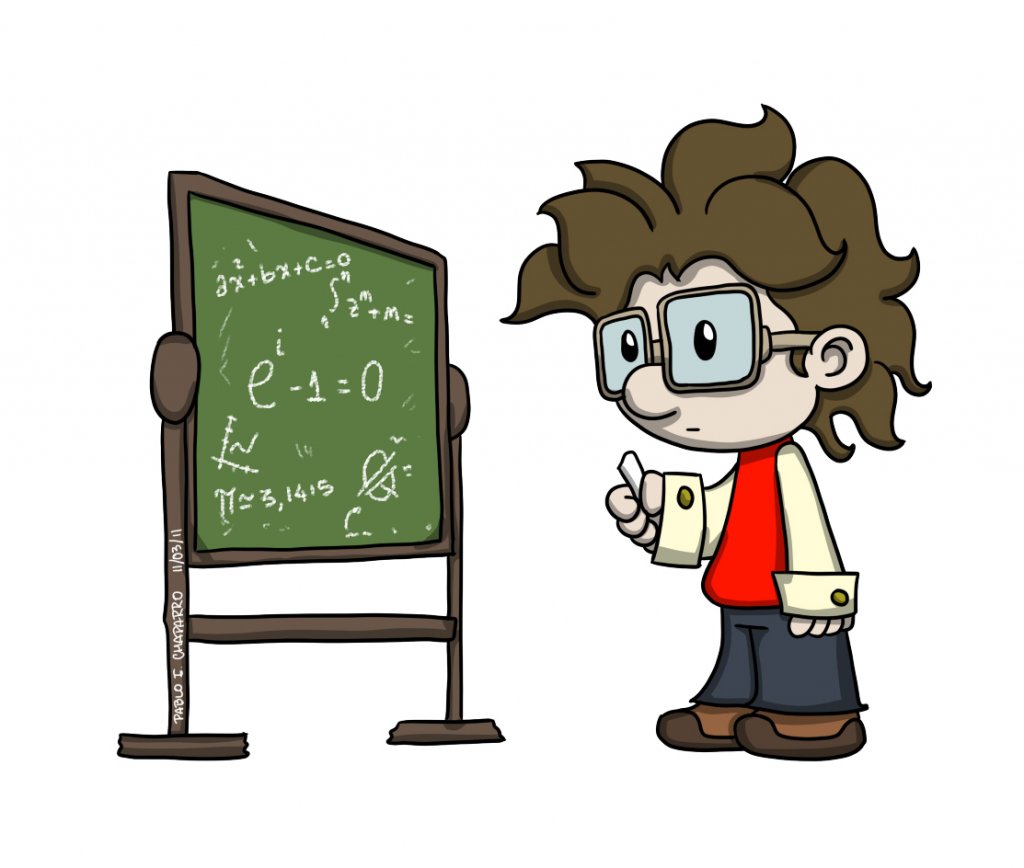 240- masala
Kasrlarni qisqartirib, so‘ngra taqqoslang:
MUSTAQIL  BAJARISH  UCHUN  TOPSHIRIQLAR:
Darslikdagi 254-, 255-, 257-, 258- masalalarni yechish (46-bet).
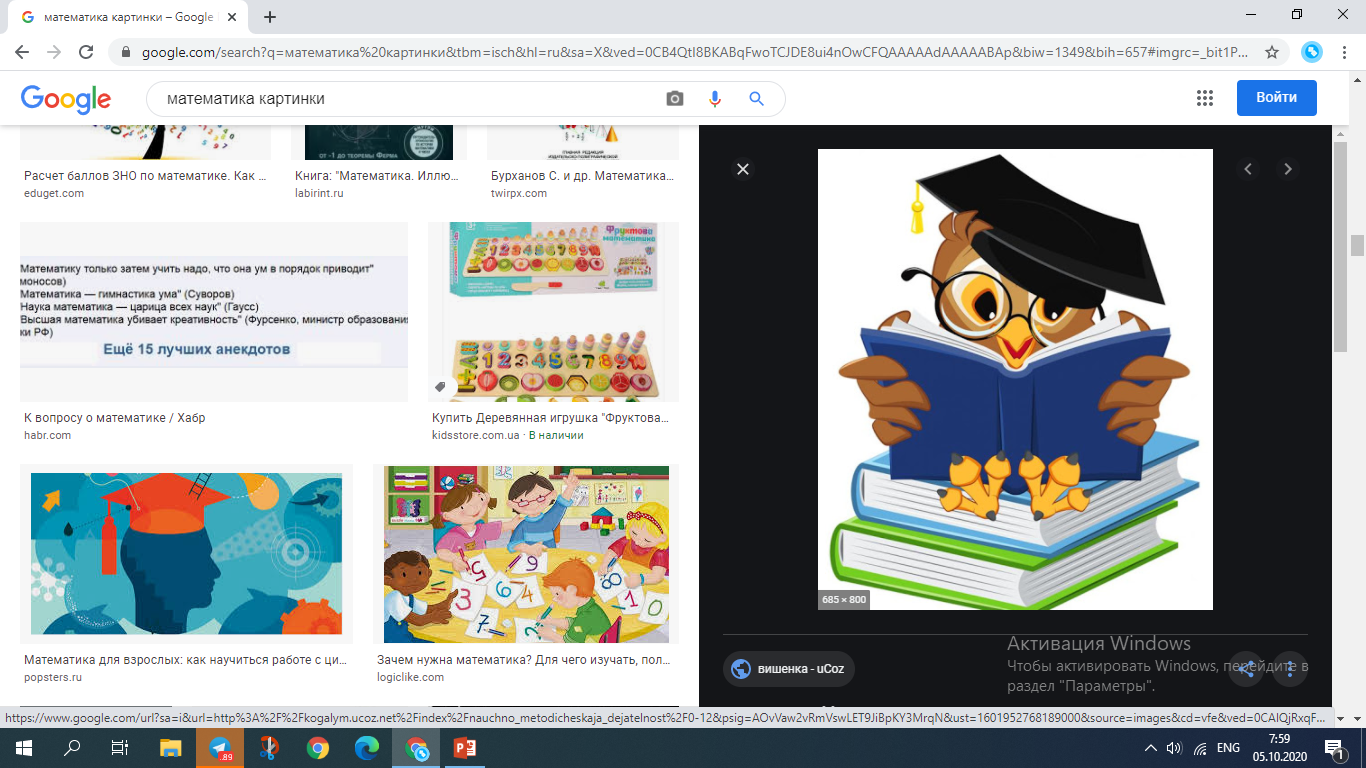